Sprechen Sie MLA?
An Introduction to MLA-8
FOREIGN LANGUAGE
it will probably sound like I'm speaking a foreign language - 
using words & phrases that sound so alien to you
it's a process -
no one "gets it" on his/her 1st pass
no one starts speaking "fluent MLA" on the 1st day
*it takes time, patience, & practice
practice makes perfect (at least, familiar) -
the more you use it, the more familiar it becomes
it starts to make sense
FOREIGN LANGUAGE
use it or lose it
practice, practice, practice
this is why we will do several exercises, abstracts, & essays
otherwise, like a foreign language, you will start to lose what you've gained
there is a "grammar" to MLA
a set of rules that govern when to do what
they are precise -- this is exactly where the period goes, e.g.
once you get "the hang of" these rules, everything starts making sense
ANALOGIES
Other Analogies—
Learning to Drive
New vehicle
Software updates
MLA-8
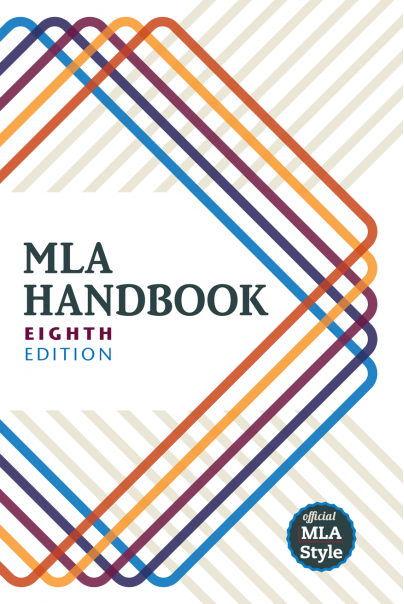 MLA-8
Modern Language Association
“modern” as opposed to Classical (Greek, Latin)
MLA:
others = APA (social sciences), Chicago (history), APSA (political science), CSE (natural science), IEEE (engineering & computer sci.)
8th edition
“simplify”
digital sources
TODAY
We will focus on 2 main parts of   MLA-8:
the Works Cited page
Parenthetical (in-text) Citations
MLA 8
Works Cited Page
WORKS CITED
Creating bibliographic citations
1 citation 
3 main parts
9 core elements
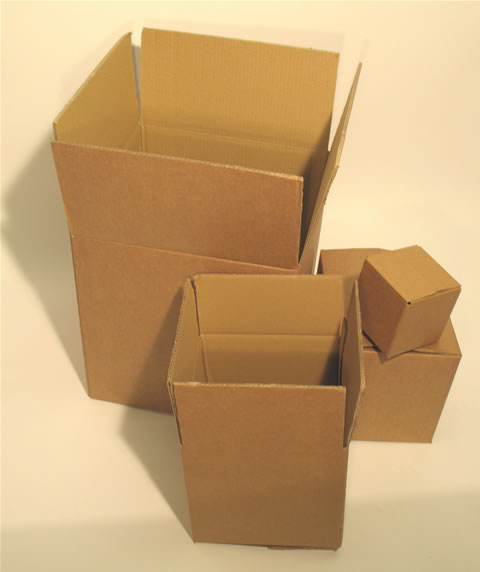 WORKS CITED
9 core elements:
Author.
Title of Source.
Title of Container,
Other contributors,
Version,
Number,
Publisher,
Publication date,
Location.
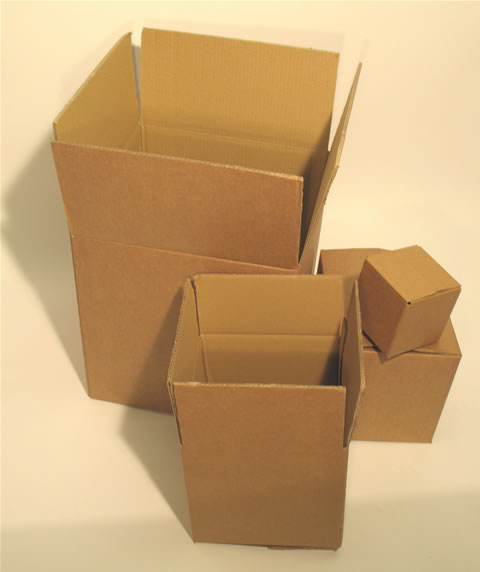 WORKS CITED
(1) Author.
0 author = leave blank & move on to next section
1 author  = Last, First.
2 authors = Last, First, and First Last.
3+ authors = Last, First, et al.
NO: professional degrees or titles
IF your focus is on a role other than author, add that after the name:  
Last, First, editor.
+ period
REVERSE the FIRST
WORKS CITED
(2) Title of Source.
“QUOTATION MARKS”
part of a whole (“short”)
articles, chapters, blogs, songs, episodes, short stories, essays, photographs, 1-act plays, short poems
ITALICS
the whole; a self-contained work (“long”)
books, movies, video games, court documents, plays, novels, pamphlets, brochures, sculpture, painting 

+ period
WORKS CITED
Container:
“contains” a number of works
“contains” your source
journal, magazine, newspaper, site
*some sources have 2+ containers
databases
e-books
internet streaming services
WORKS CITED
Container:
this part 
gives info re: where & how to find your source
has 7 parts
each separated by a COMMA
*BUT* not all will be relevant to your source
in that case, leave it blank
WORKS CITED
(3) Title of Container,
your source = part of a whole
that whole = the container 
italicized + comma 
journal, magazine, newspaper, site, TV series, CD
Shakespeare Quarterly, Newsweek, New York Times,

+ comma
WORKS CITED
(4) Other contributors,
roles other than “author”
edited, translated, illustrated, narrated, adapted, introduced
not abbreviated
+ “by” First Last,
capitalized after period (1st word only)
not capitalized after comma
Foucault’s Pendulum. Translated by William Weaver, 
Umberto Eco Tribute Page, edited by John Schmigliessa,

+ comma
WORKS CITED
(5) Version,
special edition of a work, movie, video game
version of software or phone app 
not abbreviated
capitalized after period (1st word only)
not capitalized after comma 
book:  The Da Vinci Code. Illustrated edition,  
site:   Dan Brown Fan Site, version 2.0, 

+ comma
WORKS CITED
(6) Number,
Scholarly Journals often have volume and issue numbers
as do  Multi-Volume Works (too long to fit in one)
VOLUME & ISSUE 
vol. + comma + no. + comma 
vol. 5, no. 22,
SEASON & EPISODE of TV shows  
season 10, episode 3,

+ comma
WORKS CITED
(7) Publisher,
BOOKS, TV SHOWS, MOVIES—
abbreviate “University Press” as UP
omit words/abbreviations for Co., Inc., Corp., Ltd.
TV shows & movies often have multiple sources –   
choose the primary producer or distributor (listed 1st)

+ comma
WORKS CITED
(7) Publisher,
SITES —
publisher, school, sponsoring organization
look for the Copyright Date  © at the bottom of the page
omit   publisher for journals, magazines, newspapers
omit   publisher for personal blogs
omit   publisher for site with the same name*
omit publisher for “warehouses” not responsible for the content or work (*databases, YouTube, WordPress)

+ comma
WORKS CITED
(8) Publication date,
DATE of PUBLICATION = latest date of publication 
(revised, edited)(most recent edition or version)
*FORMAT*
Day Month Year
10 Oct. 2010,
Jan., Feb., Mar., Apr.,  May, June, July, Aug., Sept., Oct., Nov., Dec.
TV Shows & Movies: = year only
*if your focus = on the historical context of the episode, then full date
*DVD sets =  year of DVD release +  comma + disc #.  
2012, disc 2.
COMMENTS: (to online articles or posts)  = time of post, too
19 Oct. 2016, 11:47 a.m.,

+ comma
WORKS CITED
(9) Location.
PRINT SOURCES: 
Page Numbers—
“p.” for page  or “pp.” for pages
pp.36-75.
CONTINUOUS PAGINATION:
use the range of pages--
pp. 44-80, pp. 123-34, pp. 1176-91
limit the 2nd number to 2 digits (132-45)
NON-CONTINUOUS PAGINATION:
use the 1st page number and "+"
pp.65+

+ period
WORKS CITED
(9) Location.
ONLINE SOURCES: (Web sites) 
a) DOI (Digital Object Identifier) 
*preferred
doi + colon + number + period
b) permalink 
under the “share” button
c) URL (Universal Resource Locator) 
do not use shortened link
do not use “http://” for any URL
do not use <carets> around any URL
*break URLs after single slash (/) only

+ period
WORKS CITED
(10) OPTIONAL INFORMATION-
some additional info might be necessary to help readers find your source – esp. if source is updated
*Access Date
same format as the Publication Date
after the period following the Location.
“Accessed” + date.
MLA-8
TYPES of SOURCES
TYPES of SOURCES
WEB SITE:
Last, First. "Article." Site Name, Site Publisher If Needed, Date of Publication (most recent), Location (DOI or permalink or URL).
“Chronic Traumatic Encephalopathy.” SayOw55, Seau Foundation, 2016, www.sayow55.org/CTE/ causes/24802. Accessed 19 Oct. 2016.
TYPES of SOURCES
SCHOLARLY JOURNAL:
PRINT COPY:
Last, First. "Article." Journal Name, volume number, issue number, Date of Publication (most recent), page numbers.
ONLINE VERSION:
Last, First. "Article." Journal Site, volume, issue number, Date of Publication, page # if there, URL. Access Date.
Stephens, Robert. “Bottom’s Dream.” Shakespeare Online Journal, vol. 8, no.12, 1 Apr. 2009, pp. 43-54, www.ShakespeareOJ.org/ April/2009/ MSND/Bottom.pdf. Accessed 23 Apr. 2016.
TYPES of SOURCES
NEWSPAPER, MAGAZINE:
Last, First. “Article.” Newspaper, date, page number/s. ◦for the page number, include the section if it has one
add the edition after the date
add [city] after the name
replace p.# with the URL. Access date. if online
Paulson, Robert. “Fight Club Suspected in Chicago.” The Chicagoan, 11 Nov. 1999, morning edition, pp. A6-7.
TYPES of SOURCES
DATABASE ARTICLES:
*2 CONTAINERS: 
1.the original publishing information
2.the database from which you retrieved the article
Last, First. "Article." Journal Name, volume number, issue number, Date of Publication (most recent), page numbers.  Database Name, Location (DOI or permalink or URL).
TYPES of SOURCES
GOVERNMENT:
the government hierarchy is used as the "Corporate Author"
start with the government & then proceed – in hierarchal order – through the agencies, bureaus, departments, divisions – until you get to your source
Matryoshka (nesting) dolls: pecking order 
each item separated by a COMMA
government = federal (United States) or state (Maryland)
United States, Dept. of Health and Human Services, Centers for Disease Control and Prevention, National Center for Emerging and Zoonotic Infectious Diseases, Division of Vector-Borne Diseases. + then the article…..
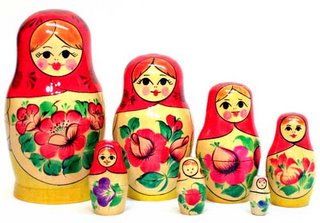 TYPES of SOURCES
BOOK:
Last, First. Book Title. Publisher, date of publication. 
(a period comes after the book title because it is a self-contained whole)
*no city of publisher
most recent date of publication
Stephens, Robert. Shakespeare’s Maimed Rites. Bottom Books, 2016.
MLA 8
WC Page EXERCISES
EXERCISE
YOUR SOURCE = BOOK
Author = Jayne Smith, Joy Jones
Title = Guide to MLA 8
Publisher = Luzerne UP
Date of Publication = 2016
EXERCISE
ANSWER =
Smith, Jayne, and Joy Jones. Guide to MLA 8. Luzerne UP, 2016.
EXERCISE
YOUR SOURCE = WEB ARTICLE
Author = Robert Stephens
Title = Ellipses in MLA 8
Site Name = MLA-Man
Publisher = LCCC
Publication Date = April 1, 2016
URL = www.mla-man.edu/mla8/ellipses
Access Date = October 19, 2016
EXERCISE
ANSWER =
Stephens, Robert. “Ellipses in MLA 8.”
MLA-Man, LCCC, 1 Apr. 2016,   www.mla-man.edu/mla8/ellipses. Accessed 19 Oct. 2016.
MLA 8
Parenthetical Citations
PARENTHETICAL CITATIONS
Why We Document:
“college” = high standards of writing & research
“conversation”: researchers are part of a conversation with researchers from the past, present, and future
“credibility”: citing our sources shows are respect for ourselves as scholars, for our school & its education reputation, for our subject, and for the source’s author
PARENTHETICAL CITATIONS
Why We Document:
A very practical reason:
To play Research Frogger
Our citation gets readers to our Works Cited page
Our WC page gets them to the source
Where they can find our material in its context
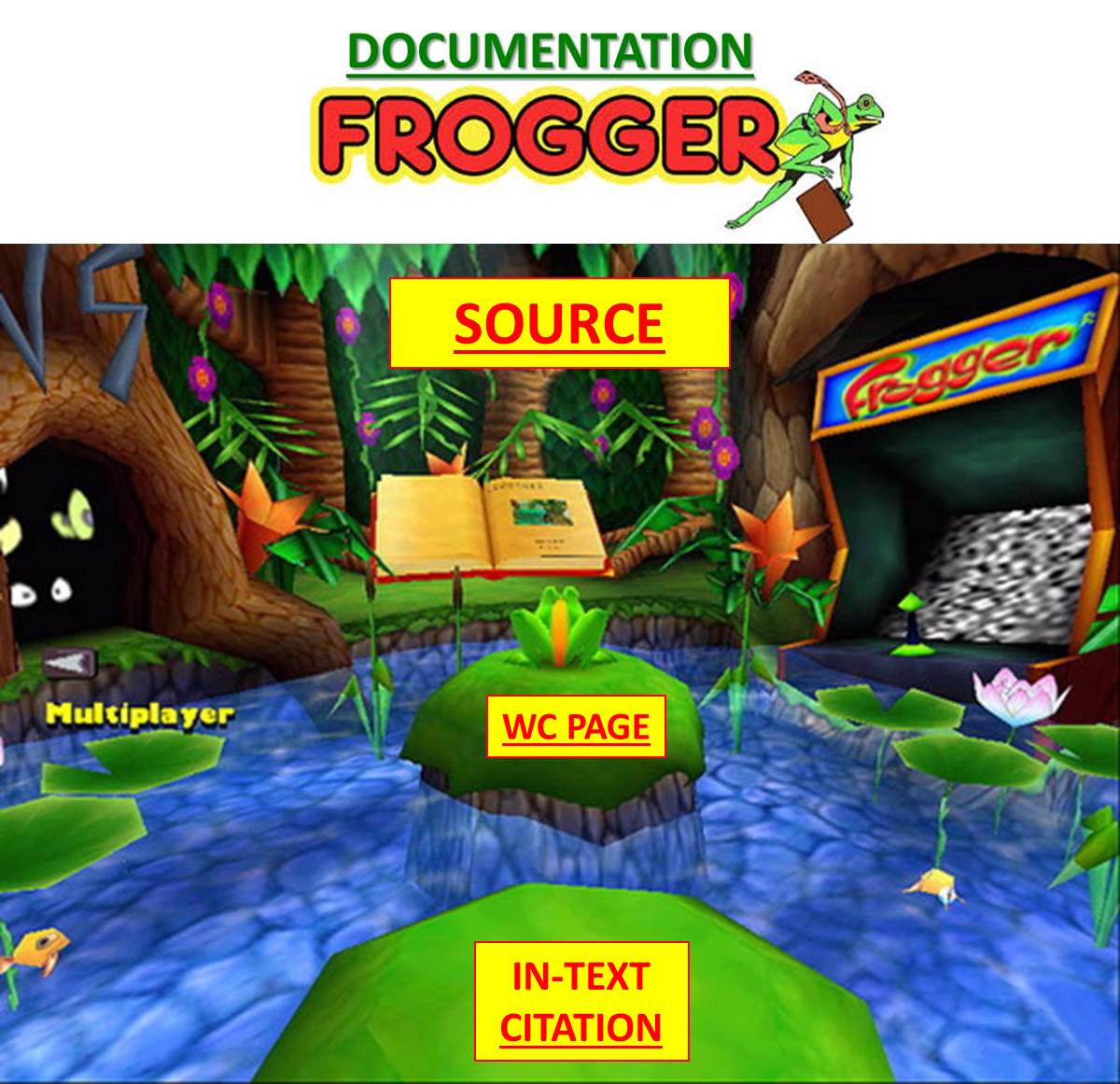 PARENTHETICAL CITATIONS
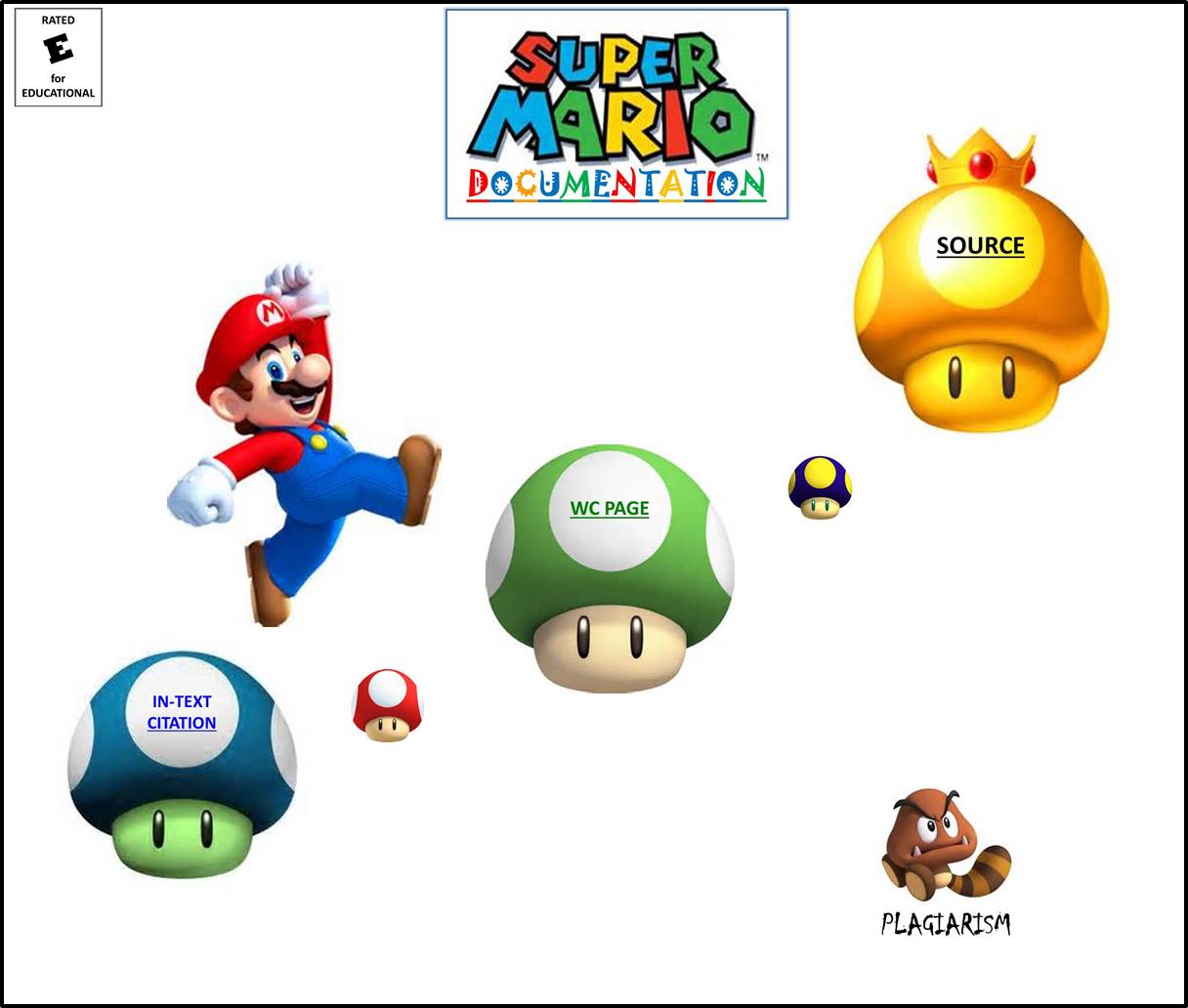 PARENTHETICAL CITATIONS
CORE ELEMENTS
CORE ELEMENTS
AUTHOR:
**The 1st item (correctly) on the Works Cited page = The 1st item in the Parenthetical Citation**
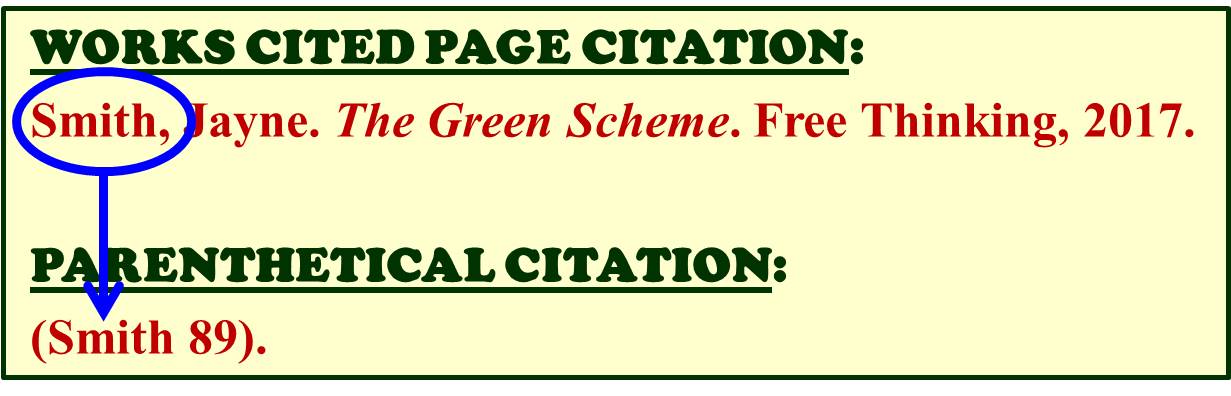 CORE ELEMENTS
If there’s no AUTHOR:
**The 1st item (correctly) on the Works Cited page = The 1st item in the Parenthetical Citation**
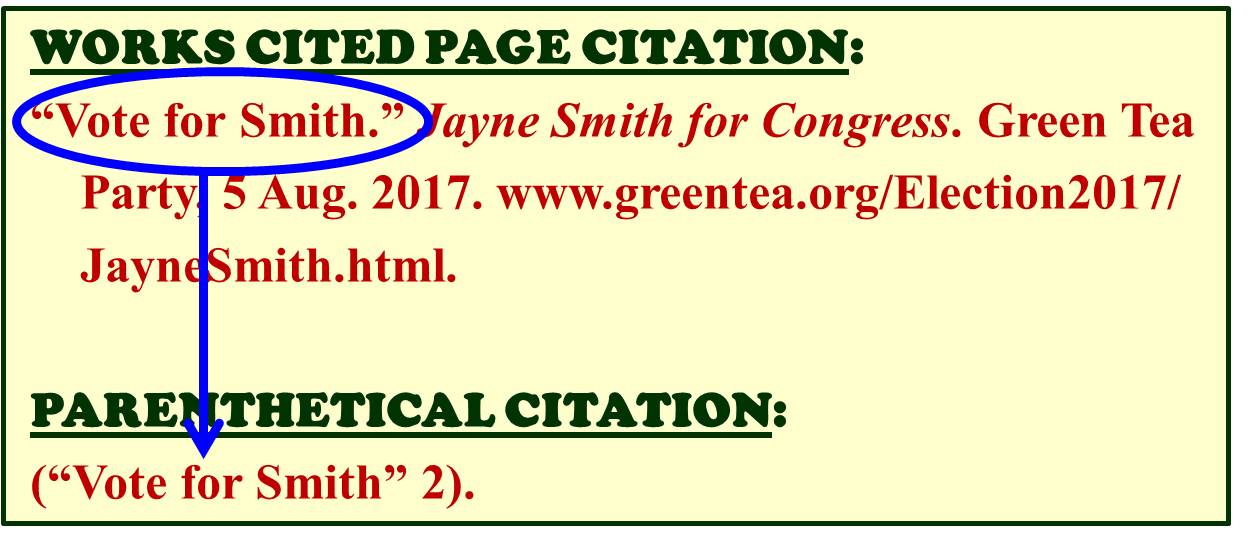 CORE ELEMENTS
Page Number:
Only if they appear in print or on the screen – not the printer’s numbers





PARENTHETICAL CITATION:
(Smith 2).
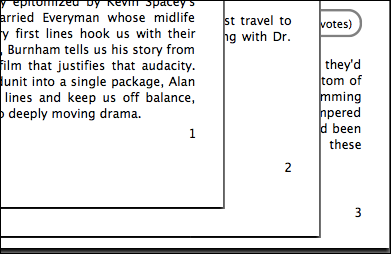 BONUS INFO: Authors
0 AUTHORS:
when a source has NO AUTHOR—
use the next item in the Bibliographic Citation (the Works Cited page entry)
usually it is the “Article Title”  (keep “QM”)
(but could be the Book Title)    (keep <i>)
the title can be shortened/truncated if it is too long 
(*as long as it does not create confusion with another title)
EXAMPLE:
(“The Causes and Effects of Fibromyalgia” 45).
(Neurological Disorders 462).
BONUS INFO: Authors
2 AUTHORS:
when a source has 2 AUTHORS--
Last Name + and + Last Name
(not an ampersand -- &)
EXAMPLE:
(Lewis and Clark 557).
(Martin and Lewis 2).
BONUS INFO: Authors
3+ AUTHORS:
when a source has 3 or more AUTHORS--
Last Name of the 1st author indicated in the source + et al. (“and others”)
the “al” needs a period after it because it is an abbreviation
EXAMPLE:
(Jeter, et al. 2).
(Fouts, et al. 14).
BONUS INFO: Authors
2+ WORKS by the SAME AUTHOR:
Add the next item on the bib. citation--
Last Name + comma + Source
EXAMPLE:
(Loman, “Causes of Depression” 213).
(Loman, “Overcoming Depression” 89).
BONUS INFO: Authors
2+ WORKS without AUTHORS from SAME SOURCE:
Add the next part of the bib. citation--
"Article Title" + comma, inside the QM + Source
EXAMPLE:
("Gluttony," 7DeadlySins.org, par.2).
("Avarice," 7DeadlySins.org, par.9).
BONUS INFO: Authors
2+ AUTHORS with the SAME LAST NAME:
Add the First Initial--
1st initial + period + Last Name
(use the full 1st name if the initials are the same)
EXAMPLE:
(C. Van Doren 98).
(M. Van Doren 114).
BONUS INFO: Locators
If your source does not have page numbers
Then use some other fixed numbered locator to help readers locate the context of your sources
Numbered paragraphs
Numbered chapters, sections, parts, books

*add a comma
BONUS INFO: Locators
PARAGRAPH NUMBERS:
numbered onscreen
Last Name + comma + par.#
EXAMPLE:
(Smith and Wesson, par.5).
(Smith and Wesson, pars.1-3).
BONUS INFO: Locators
Chapter, Section, Part, Book #s:
numbered onscreen
Last Name + comma + ch.# (or sec.#, pt.#, bk.#)
EXAMPLE:
(Thompson, ch.2).
(Ruger, secs.7-8).
(Colt, pts.44-45).
(Winchester, bk.9).
BONUS INFO: Locators
VIDEO TIME CODES:
for audio or video TIME-BASED MEDIA, use the TIME CODE for the location 
videos, movies, podcasts
songs, recorded lectures
hour + colon + minute + colon + second
EXAMPLE:
(Fight Club 00:54:23).
(Durden 01:32:48).
NO COMMA
BONUS INFO: Locators
*if your source has NO numbered parts
then you cannot use locators
instead, describe the location in the LEAD-IN EXPRESSION 
(if the author is in the Lead-In, too, then no citation)
EXAMPLE:
In the third paragraph of Ebert’s review, ….
Under the subheading ‘Symptoms,’ Smith….
SUMMARY
*BASIC IN-TEXT CITATION SET UP*
MLA 8
WC Page EXERCISES
PC EXERCISE
Authors = John Schmigliessa and John Pfapfunick
Book = The Military Police
Pages = 34 to 35
PC EXERCISE
Answer = 
(Schmigliessa and Pfapfunick 34-35).
PC EXERCISE
Author = none
Article = Seau’s Sad Suicide
Pages = paragraph 55
PC EXERCISE
Answer = 
(“Seau’s Sad Suicide,” par.55).
MLA 8
THE END